SMSC / Global Links


 Safer Internet Day 11th Feb

 Book week

 World Book Day

 Random Act of Kindness Day

 Science Week

 Shakespeare Week

 Easter Service/Lunch

 Senior Citizens Day

 Mental Health Week

 Valentines Lunch

 Residential for Year 5

 Class Assembly for 5K
English

Exploration narrative

Formal mission report

Setting narrative

Shakespeare unit on Macbeth

SPAG through out every unit.
Yr Group: 5
Term: Spring 2025
Art
“Mapping it Out”
Linked to History and Geography

To create a design for specific purposes and to create maps, charts and diagrams.
To understand how to use and develop imagination to create a detailed fantasy map and use methods to create maps that look old and traditional.
To know how to create a 3-D model of your local community.

“Graffiti Art”
Linked to Geography

To develop ideas and techniques for art work comprising stylised graffiti lettering.
 To develop ideas for improving a public space with street art.
To express ideas through a satirical work of art designed for public spaces.
To develop techniques for creating street art using stencils.
To create street art using stencils.
PE

Swimming
Netball
Dodgeball
Dance
History 
Children will be learning about local History. 

“A Study of Newport”
The History of Newport
St. Nicholas’ Church
Newport’s Resources
The Canal
The Guildhall and 
Butter-cross
The Great Fire of Newport.

For some of these lessons, children will be taken off the NJS site to visit key locations.
Guided Reading

Focussing upon key reading skills taken from VIPERS.

The Jamie Drake Equation.
Computing 

Flat file databases

Programming

E-safety awareness.
Geography 

Resources

Where does our power come from?
Where does our food come from?
Renewable energy
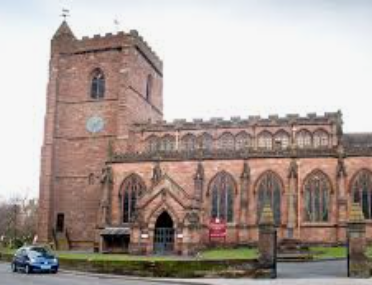 Music


Rock  n Roll
The Planets
Beliefs & Values

Christianity 
What would Jesus do?
Why do Christians call the day Jesus died “Good Friday?”
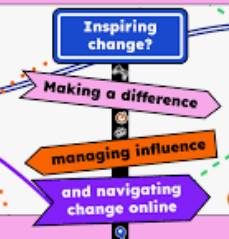 Mental Maths


TTRS
Test based skills
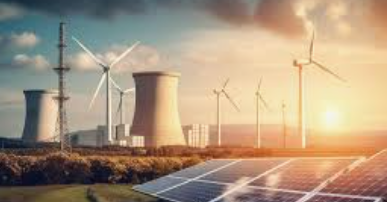 D & T
Children to complete their DT day designing, building and evaluation a glider.
Maths

Area and Perimeter

Fractions, Decimals &Percentages.

Multiplication and division
Science

Earth, Space and Beyond; including a visit to the National Space Centre in Leicester where we will link Science with DT.
Properties of Change
Global Links

Interdependence
Diversity
Conflict resolution
MFL- French

At the market
Clothes
PSHE

JIGSAW
Dreams and Goals!
Healthy Me!